Lección 2
Lección 2
Despegue: ¿Cómo se dice en inglés?
1. Yo tengo dieciséis años.
2. Estoy así así. 
3. Me llamo Jorge. 
4. (Punto bono) Mi cumpleaños es el 25 de agosto.
Los días de la semana
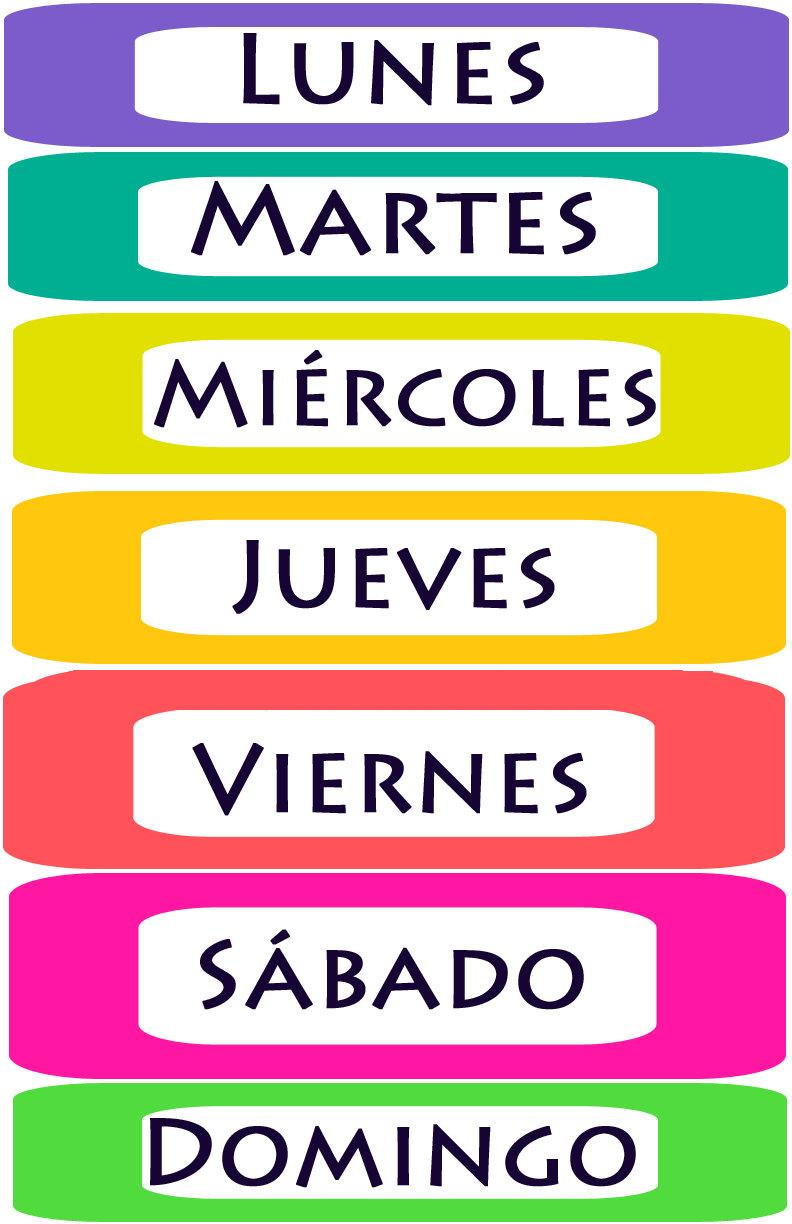 Los meses del año
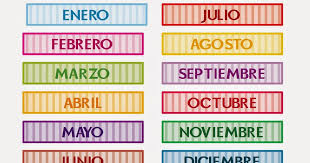 Estaciones:
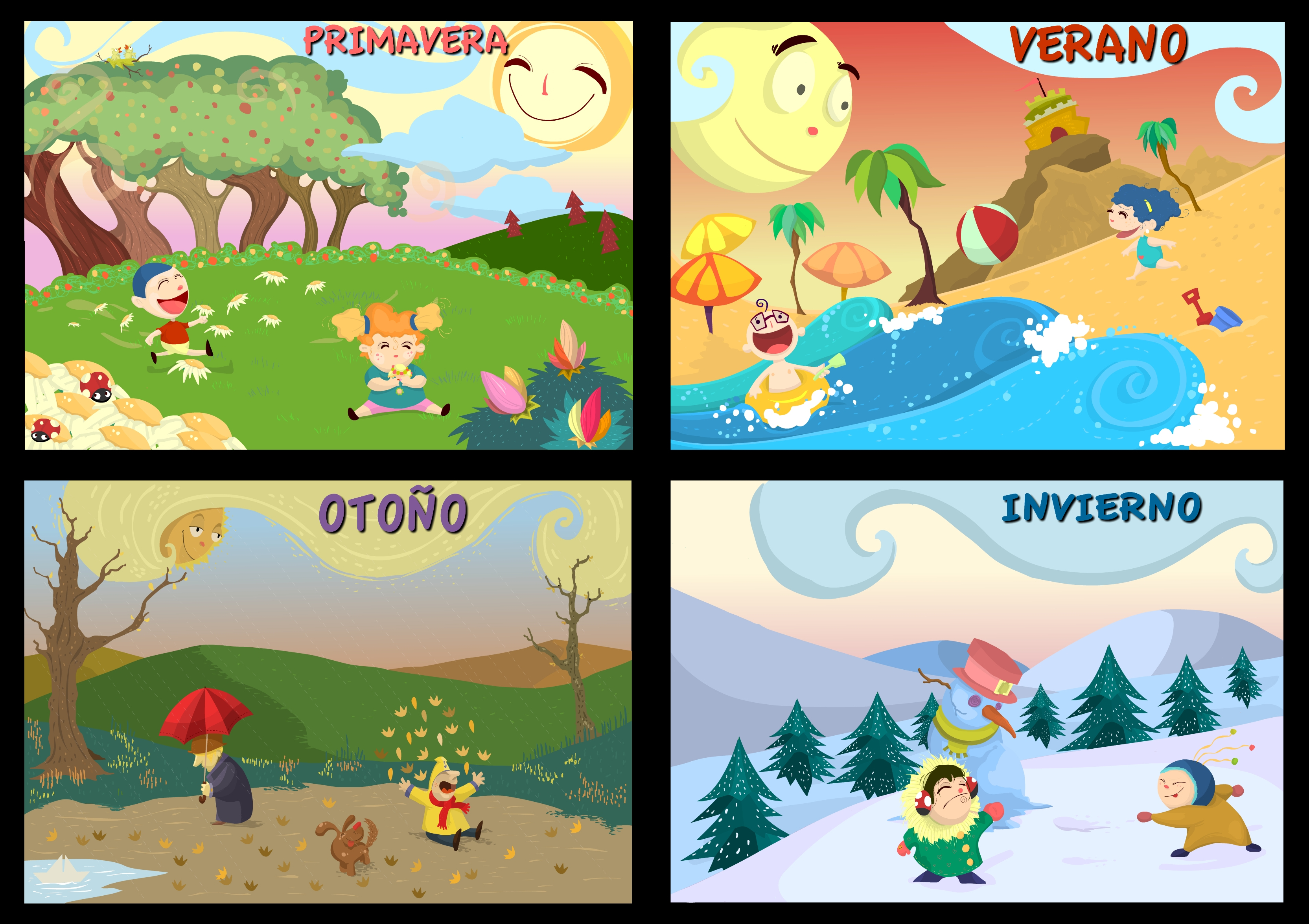 ¿Cuál es tu estación favorita?

Mi estación favorita es…
¿Invierno o primavera?
¿Otoño o primavera?
¿Verano o Invierno?
¿Otoño o invierno?
La fecha:
In English, we say Today is March 10th…
En español, se dice… 


Es + el __#___+ de + mes. 
Hoy es el 10 de marzo.  
Mi cumpleaños es el 10 de abril. 
El cumpleaños de mi amiga es el 19 de abril.  

*** OJO**** the first day of the month is always…. El primero de ….
Más práctica… (pizarras)
Tu cumpleaños

El día de independencia

El cumpleaños de tu amigo.  

El cumpleaños de Srta. Nieves

El primer día del año
Despegue ¿Cuáles son los meses de…?
1. El otoño
2. Primavera
3. Verano
Ejemplo:  Los meses de invierno son diciembre, enero, febrero
¿Llueve o nieva?
¿Nieva o hace calor?
¿Hace calor o hace viento?
¿Hace frio o hace calor?
¿Hace viento o está nublado?
¿Hace sol o está nublado?
¿Qué tiempo hace?
¿Cuándo es?
1.
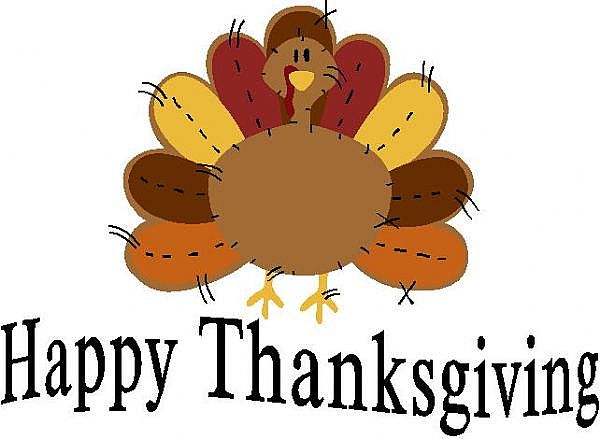 ¿Cuándo es?
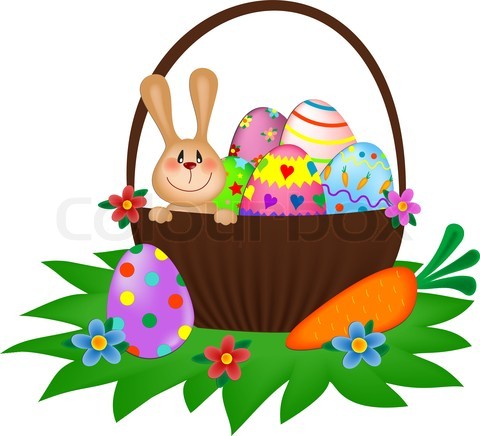 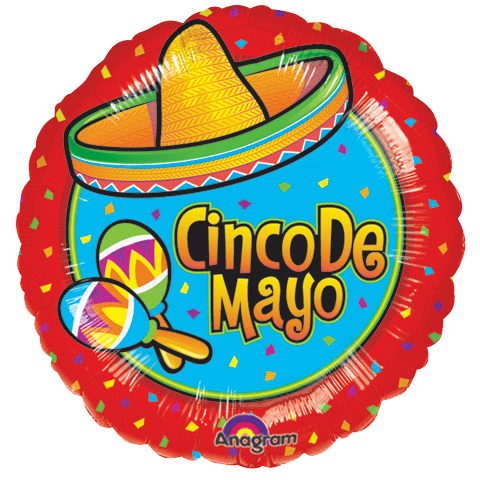 ¿Cuándo es?
¿Cuándo es?
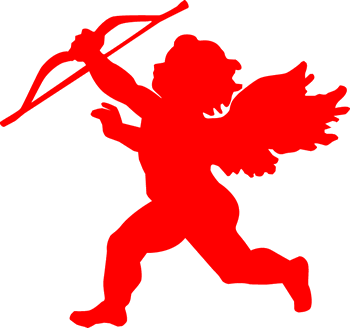 ¿Cuándo es?
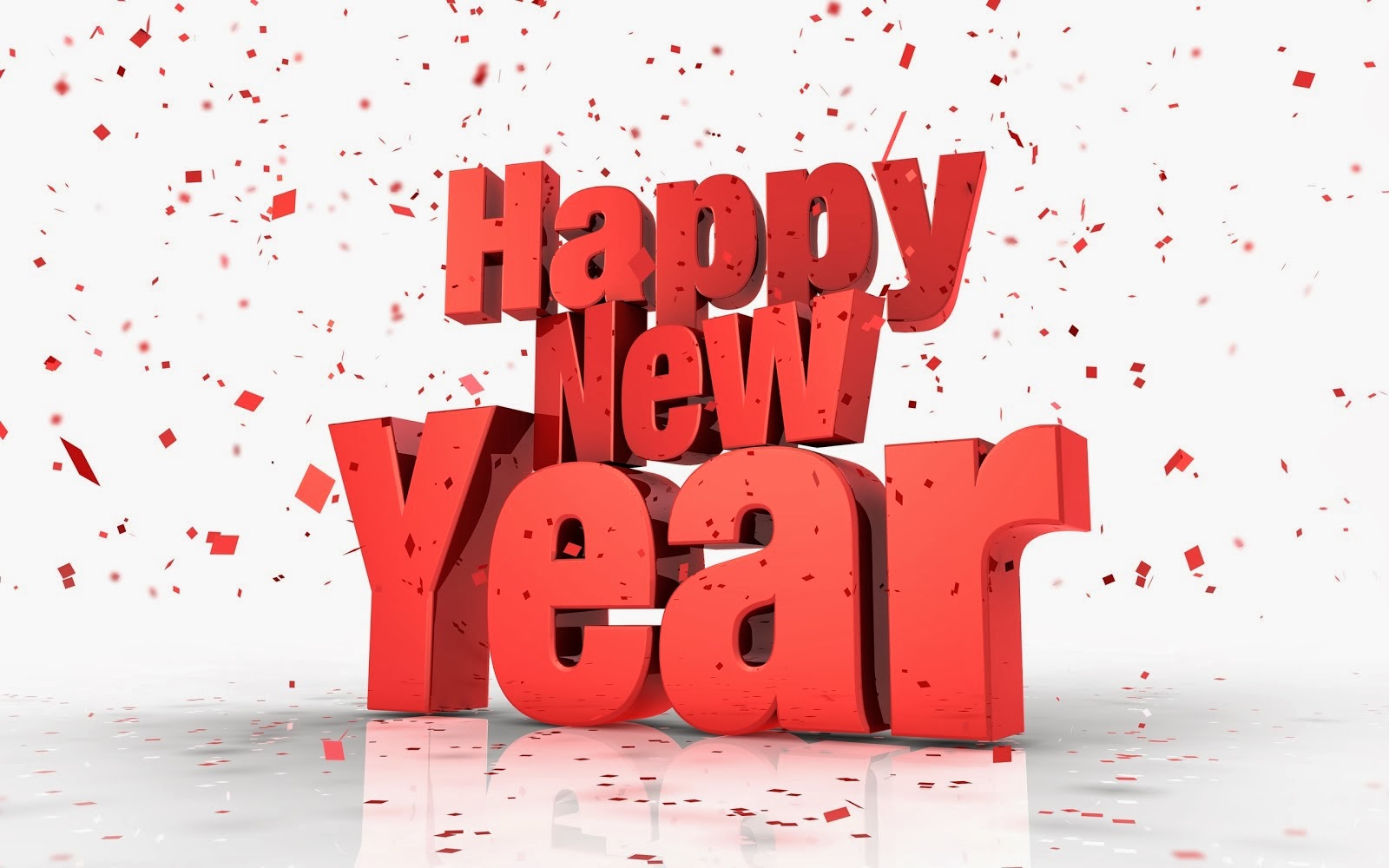 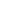 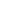 ¿Cuándo es tu cumpleaños?
Actividad de Leer
Vocabulario -------El tiempo:
Hace frío 
Hace sol
Hace calor
Hace viento
Llueve
Nieva
Está nublado
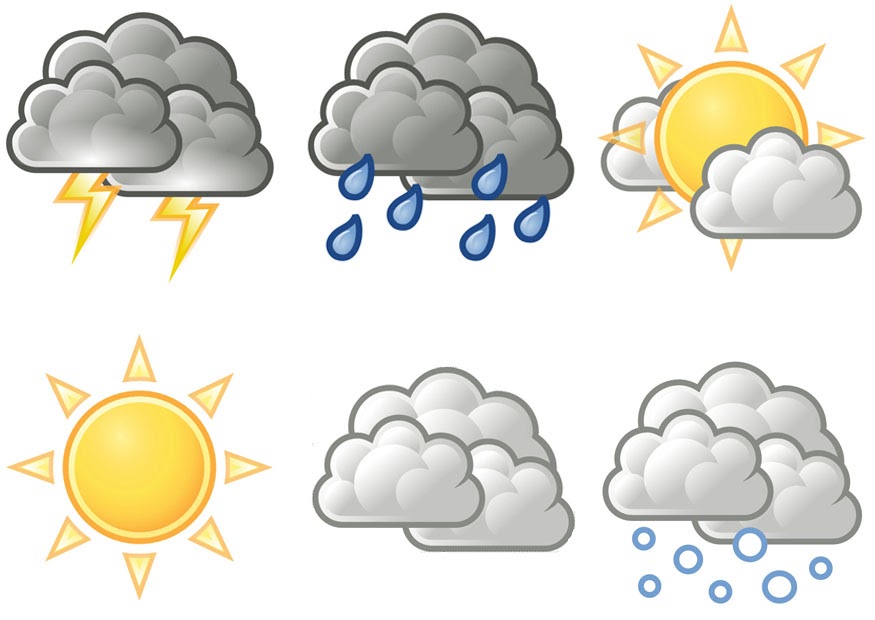 Las estaciones del año
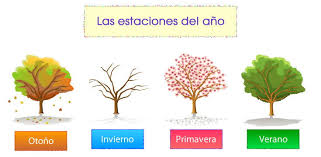 Asiento caliente
¿Te gusta…. _______?
¿Cuándo es tu cumpleaños?
Despegue: ¿Cuándo es?
1. Tu cumpleaños
2. El día de independencia de América.
3. El día de San Valentín. 
4. (Punto Bono) Tu día favorito de la semana.
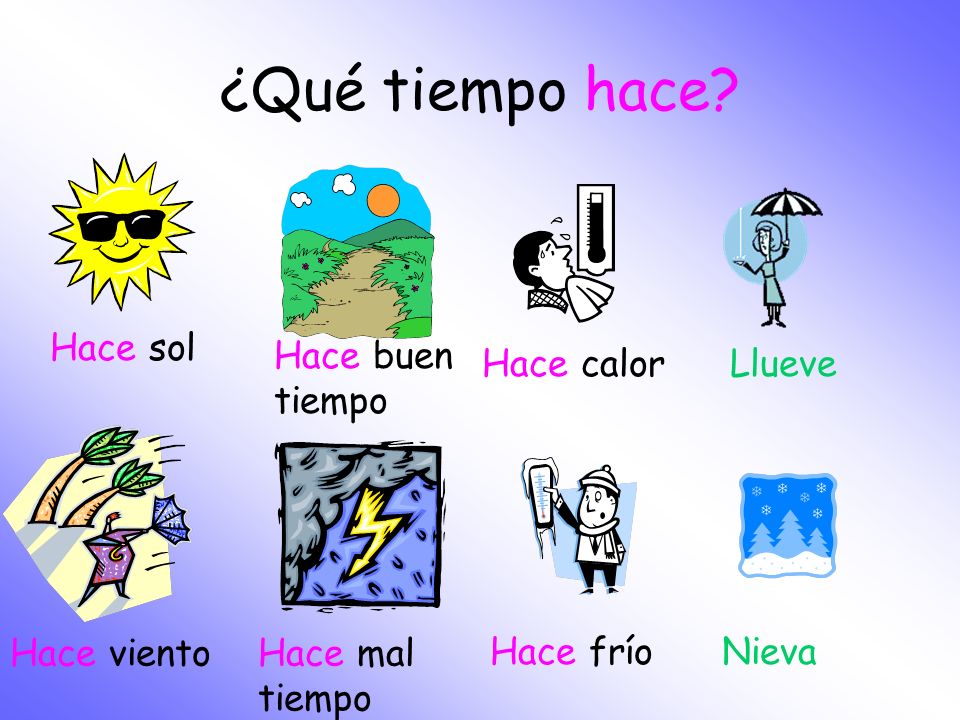 Vocabulario
Canta 
Escribe
Mira una película
He/she sings 
He/she writes
He/she watches a movie
El niño escucha música
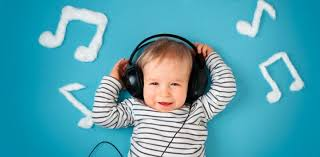 ¿Lee o escribe?
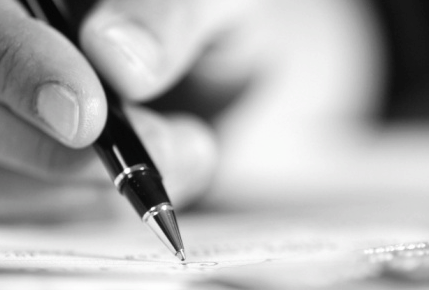 ¿Bailan o cantan?
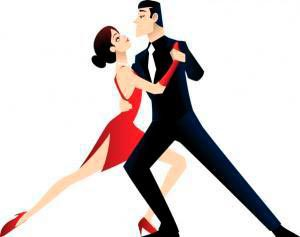 ¿Mira la tele o baila?
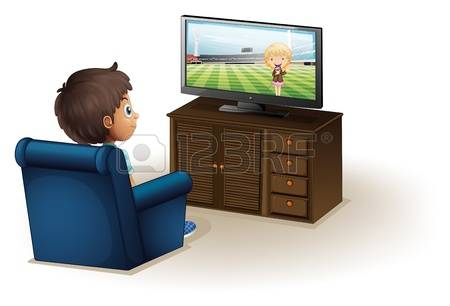 El puerco canta.
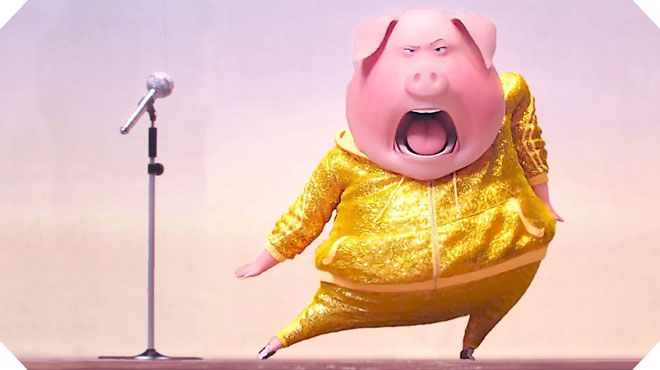 Ellos miran una película.
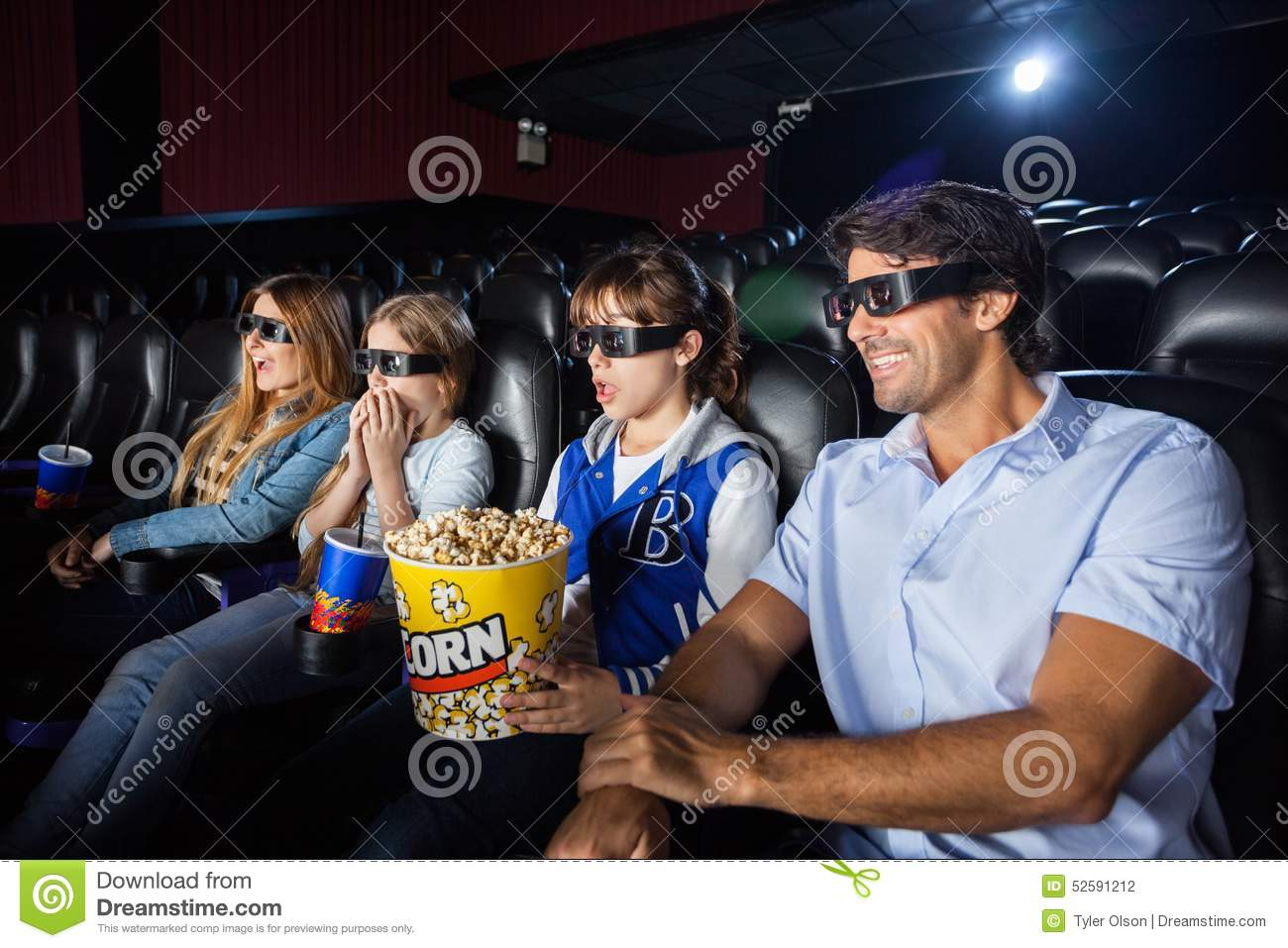 Ellos miran una película 3D.
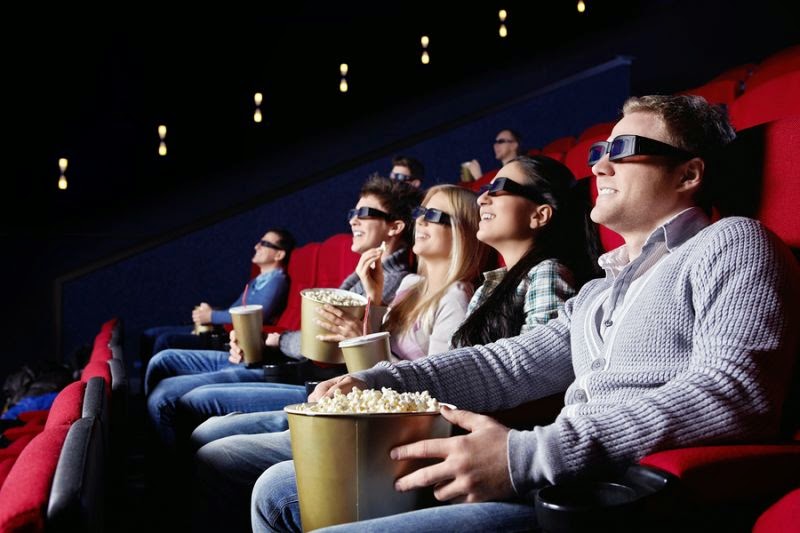 ¿Lee o escribe?
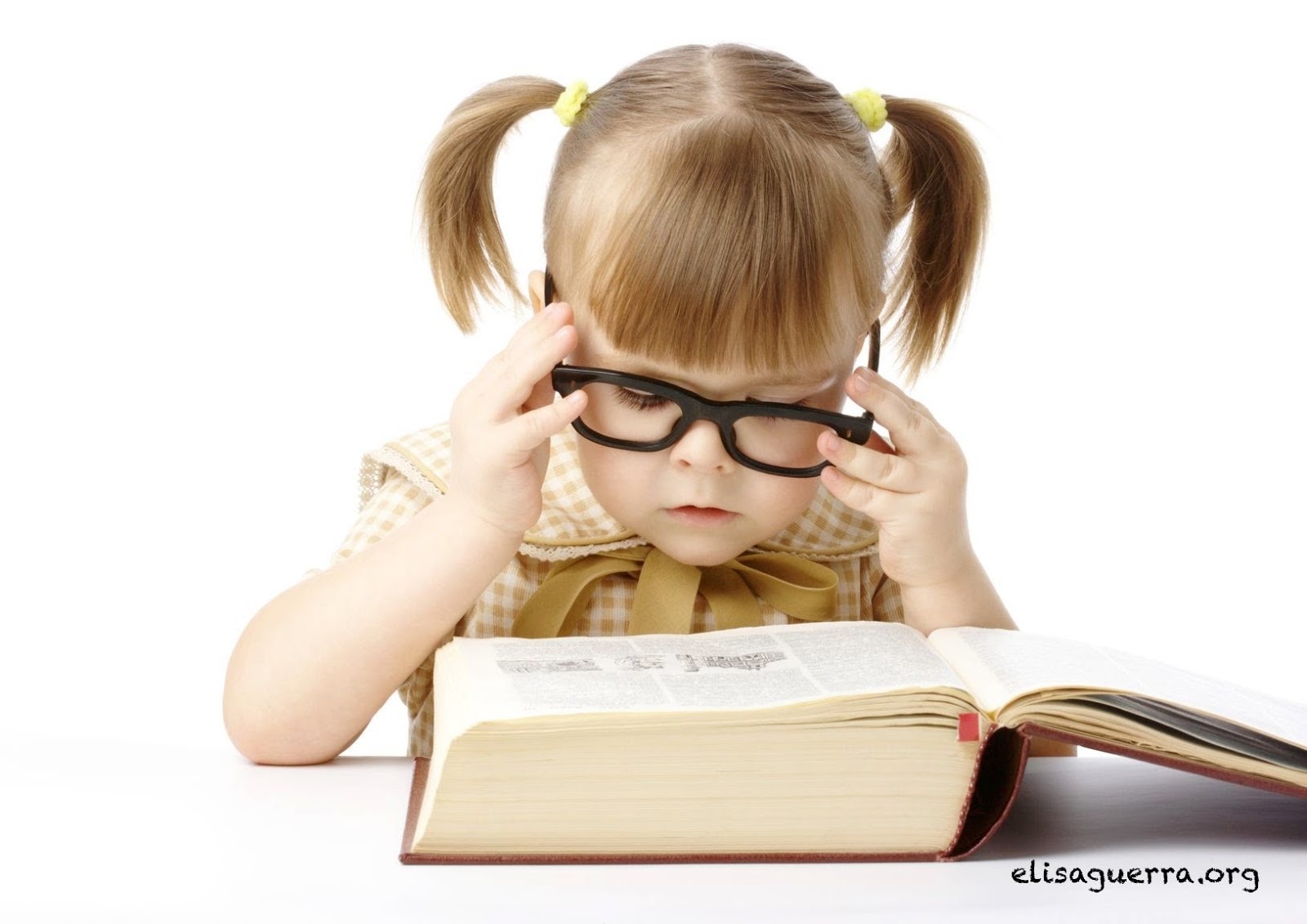 ¿Canta o mira una película?
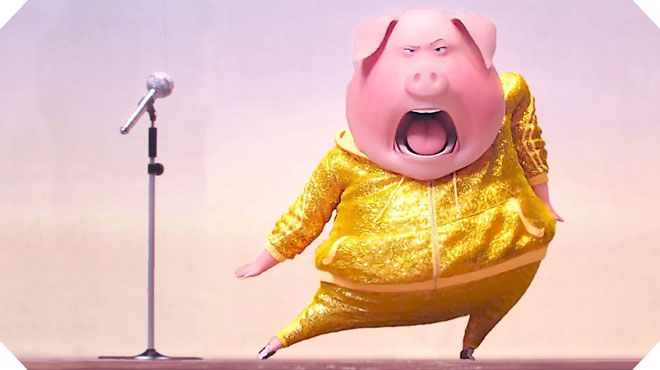 Gestos --- Inventen un gesto para las expresiones.
Lee un libro 
Canta bien. 
Hace frío
Hace viento
Hace calor
Escribe
Mira una película 
Baila
Llueve
Nieva
Despegue: ¿Cuándo es?
1. Tu cumpleaños
2. El día de independencia de América.
3. El día de San Valentín. 
4. (Punto Bono) Tu día favorito de la semana.
Tarjeta de salida:  En parejas, describan las fotos.
Conversación
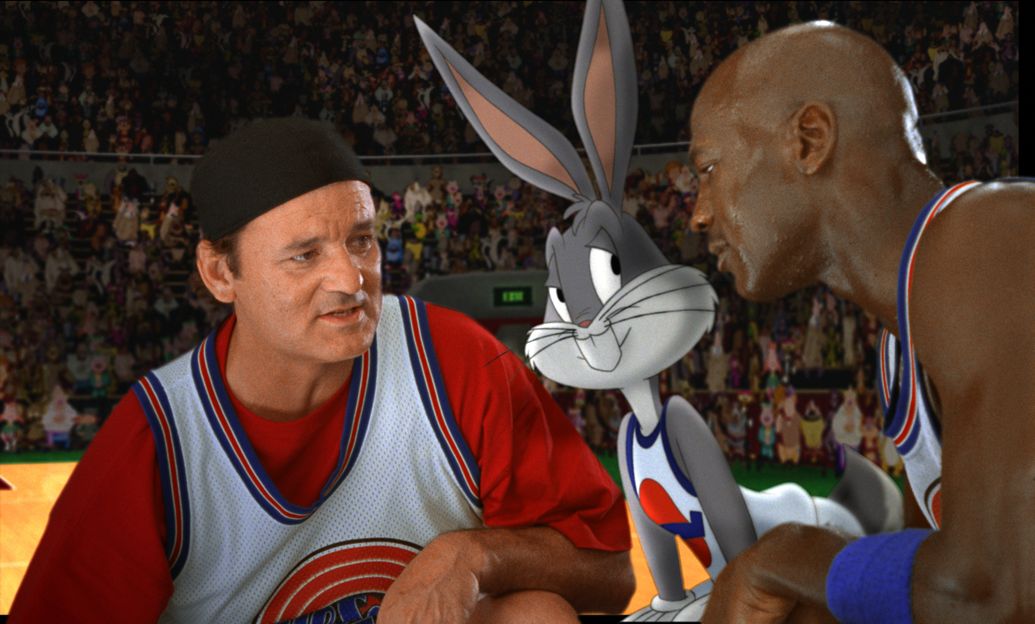 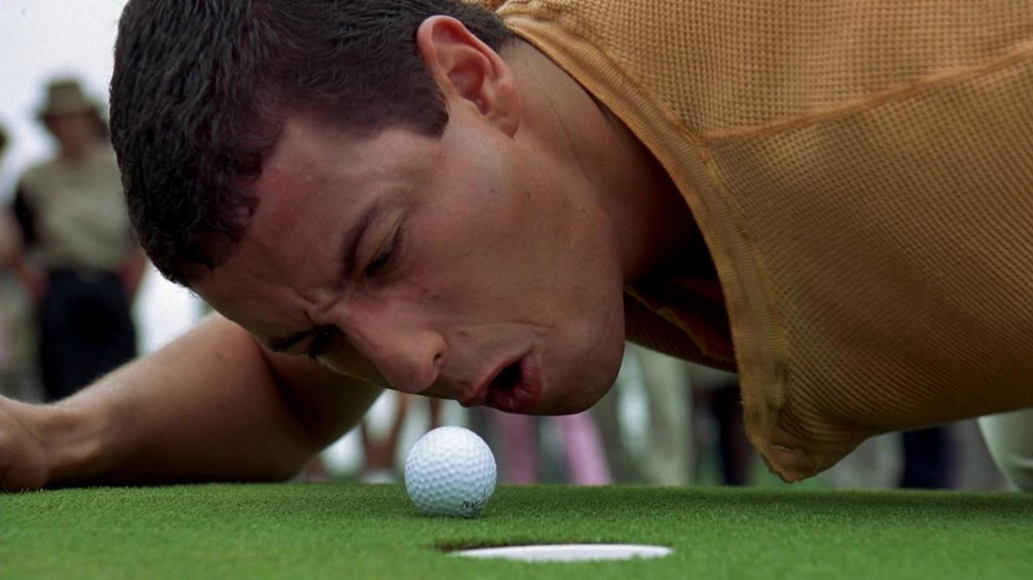 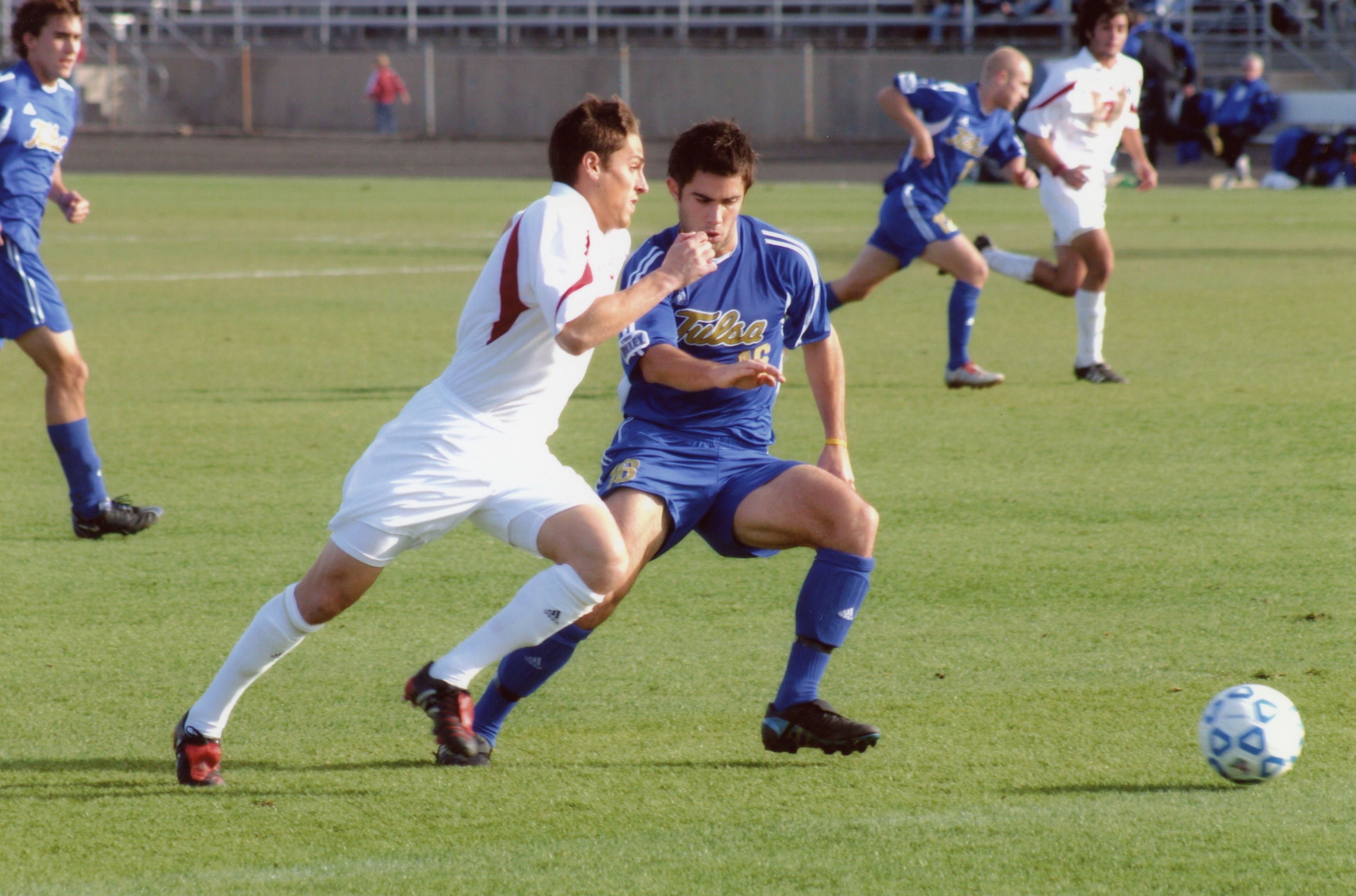 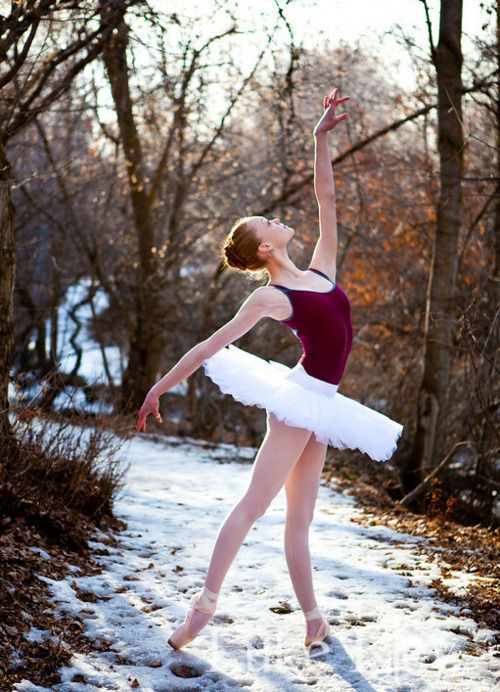 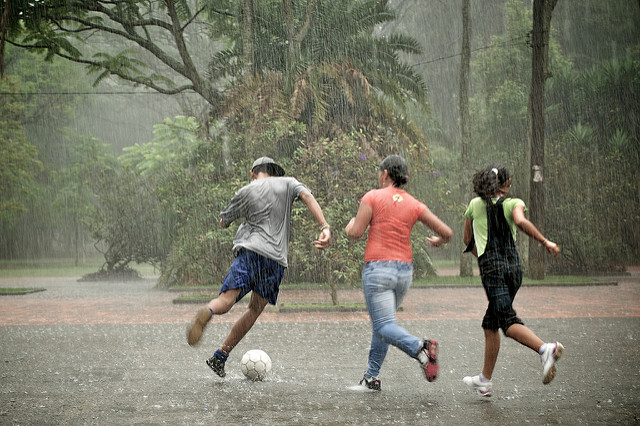 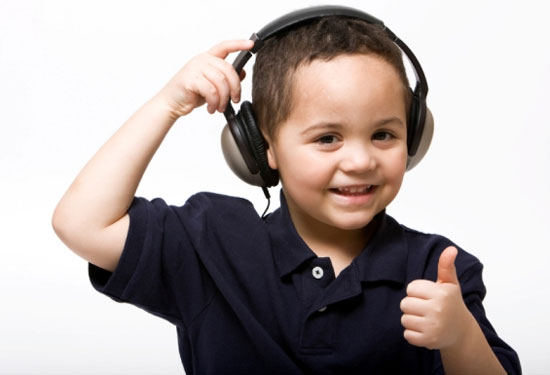 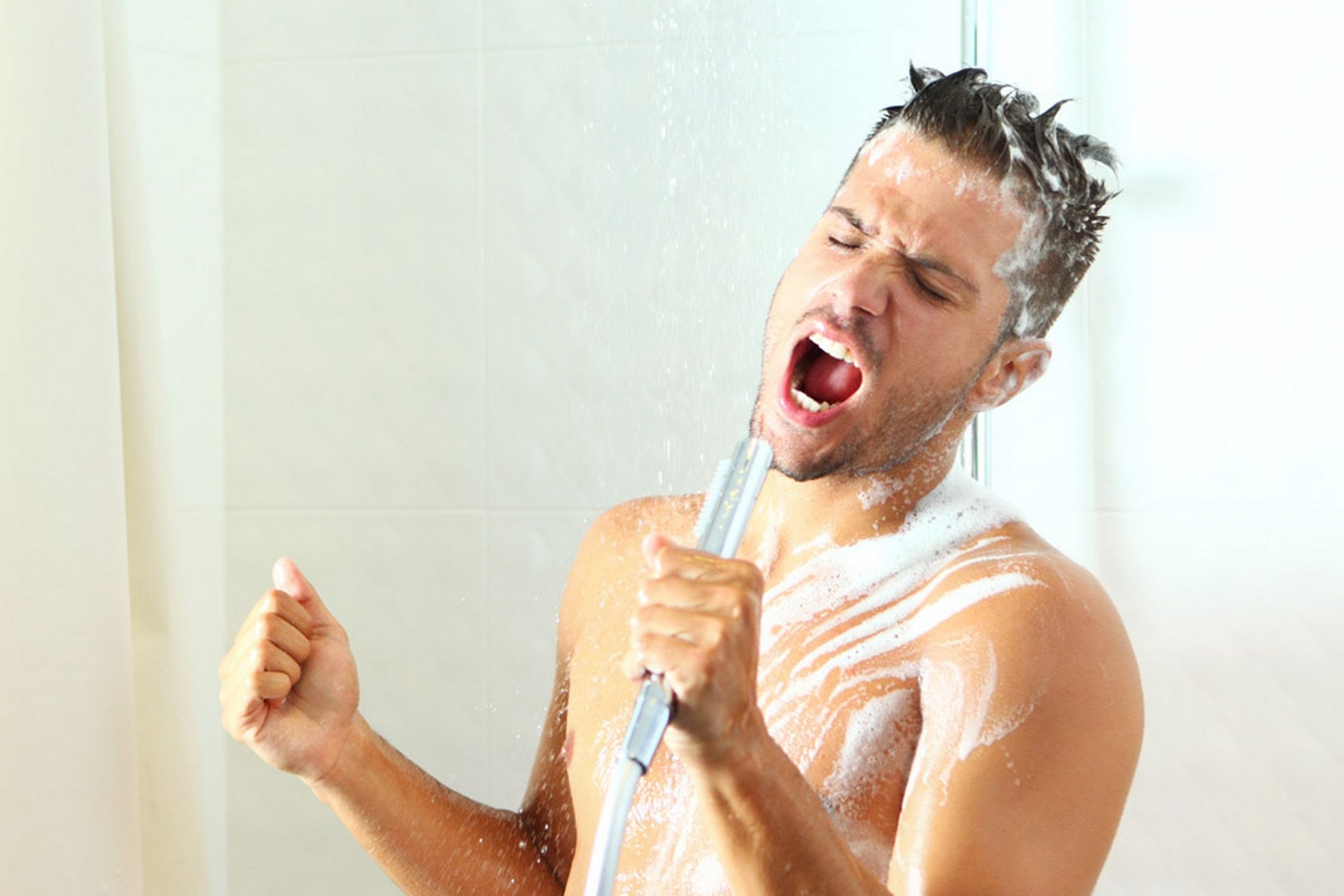 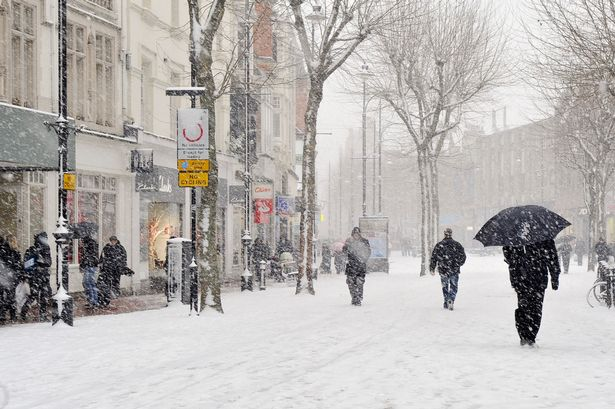 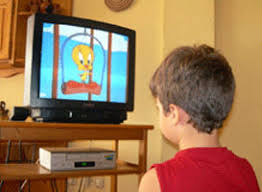 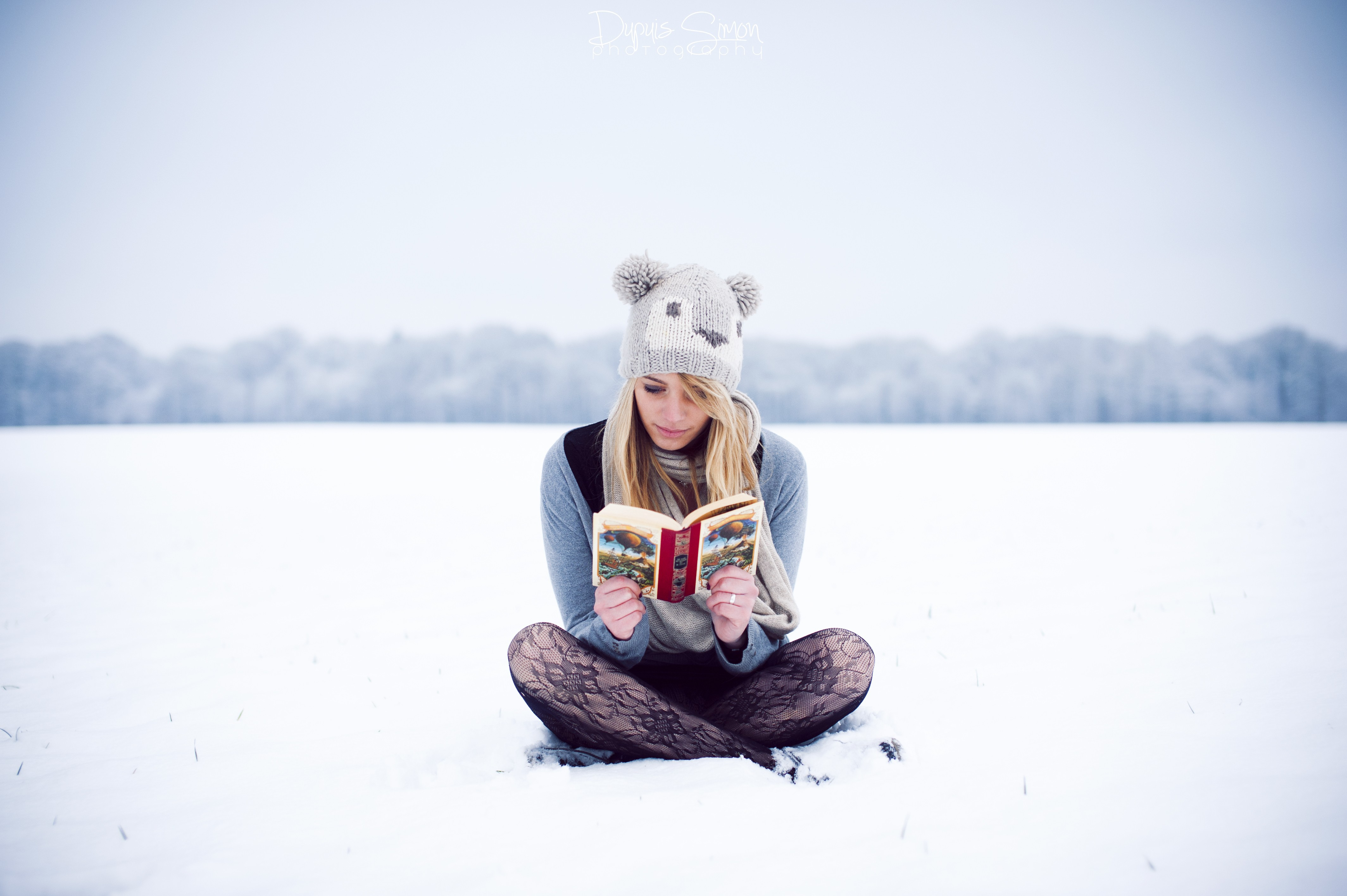 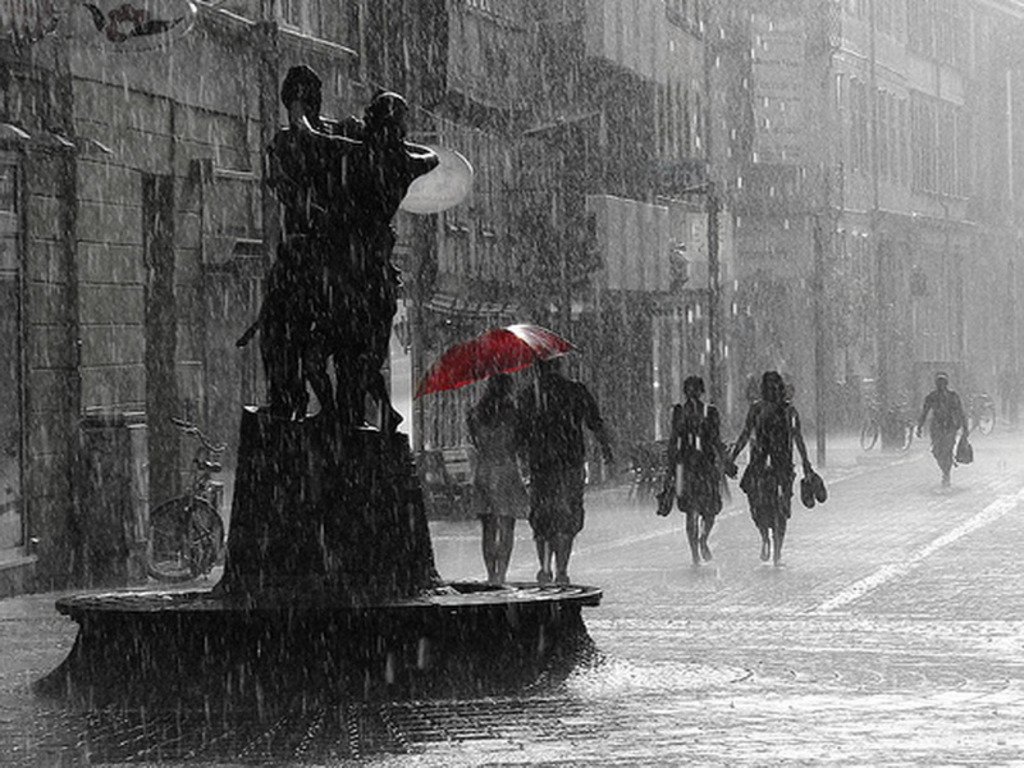 Mini conversación con la clase.
Voluntarios
Inventamos una historia
Despegue: Answer the questions as best as you can.
¿Cuántos años tienes?
¿Cómo te llamas?
¿Cómo estás?
¿Qué tiempo hace hoy?
Vocabulario extra:
Está triste  
Está contento 
Es rojo/a
Es verde
He/she feels sad. 
He/she is happy
It/he/she is red
It/he/she is green
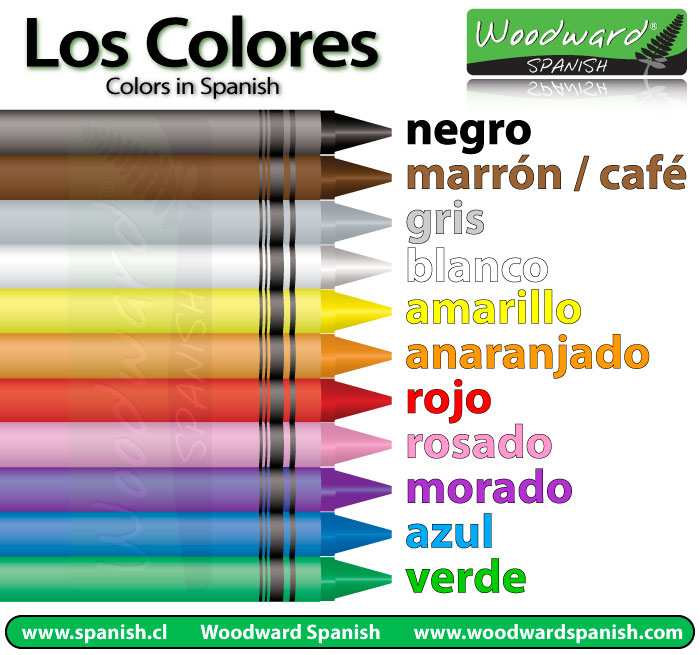 Lectura: Lectura 2
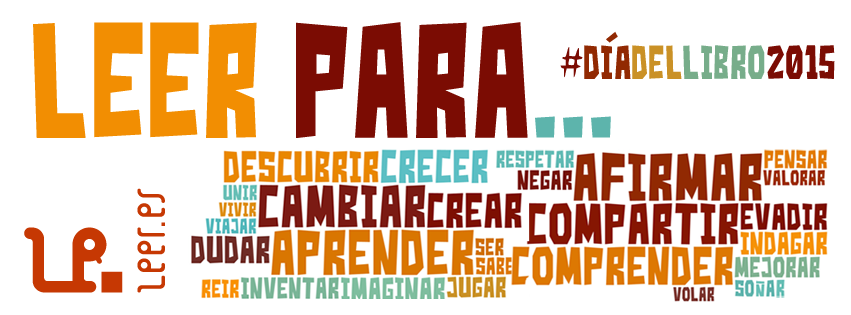 Exit ticket:
¿Cuál es tu día favorito de la semana?
Ej: Mi dia favorito es Viernes.
Take a few minutes to reflect on your learning this week. Write a thorough reflection.
RIFA!!!!!
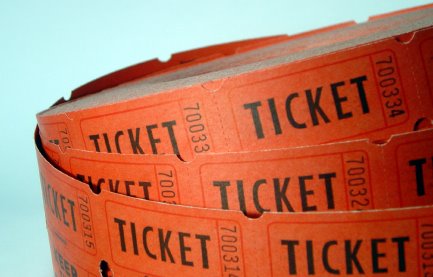 Examencito – Lección 1 y 2
Lección 3-7
Hay                                        Habia
                      Es                                           Era
                     Està                                       Estaba
                    Tiene                                        Tenia
                   Quiere                                      Quería
                     Va a                                         Fue a
                   Le gusta                                 Le gustaba
             Numeros 11 a 18
Lección 8
Es bonita						   Era bonita
		Es guapo  						   Era guapo
		Es feo/a   						   Era feo/a
  		Hay un hombre				Había un hombre
		Hay una mujer				Había una mujer
Quiere ir					     	Quería ir